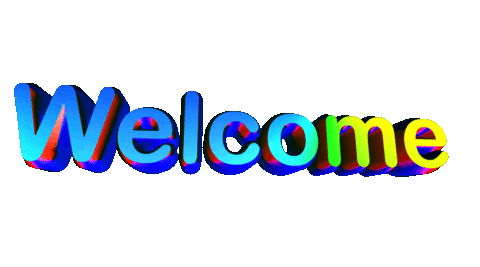 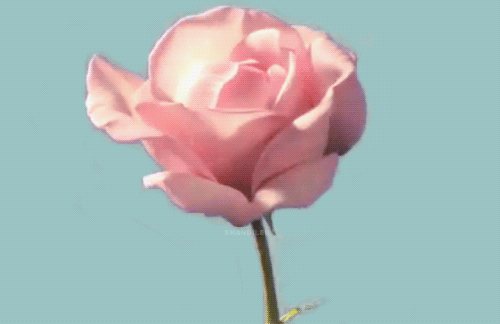 আবদুল গনী
প্রভাষক 
ইসলামের ইতিহাস ও সংস্কৃতি
বোয়ালখালী মোঃ হাজী নুরুল হক ডিগ্রী কলেজ
শাকপুরা,বোয়ালখালী,চট্রগ্রাম। 
মোবাইল ০১৫৩১-৬৬২৮৩৪ 
E-mail- agani2325@gmail.com
ইসলামের ইতিহাস ও সংস্কৃতি
শ্রেণিঃ- একাদশ-দ্বাদশ 
পত্রঃ-  (১ম পত্র)
অধ্যায়ঃ-  তৃতীয় 
পিরিয়ডঃ-  ১ম
সময়ঃ-   ১ ঘন্টা 
তারিখঃ-
পাঠ পরিচিতি
খুলাফায়ে রাশেদিনের নির্বাচন ও বৈশিষ্ট্য
শিখনফল
এই পাঠ শেষে শিক্ষার্থী ---
খলিফা ও খিলাফত কি বলতে পারবে;
খুলাফায়ে রাশেদীনের নির্বাচন পদ্ধতি ব্যাখ্যা করতে পারবে;
খুলাফায়ে রাশেদীনের বৈশিষ্ট্য বর্ণনা করতে পারবে।
‘খলিফা’ আরবি  শব্দ এর অর্থ প্রতিনিধি (Representative). ‘খিলাফত’ শব্দটি ‘খালফুন’ শব্দ থেকে এসেছে। এর অর্থ প্রতিনিধিত্ব বা স্থলাভিষিক্ত (Representation)। এটি মুসলমানদের একটি ধর্মীয়-রাজনৈতিক প্রতিষ্ঠান যা সারা বিশ্ব মুসলিমের ঐক্যের প্রতীক। (Religio-Political Institution) মহানবী (সা) এর ইন্তেকালের পর ইসলাম ধর্ম ও ইসলামি রাষ্ট্রের সংরক্ষণ, সম্প্রসারণ ও সার্বভৌমত্বে সৃষ্টিকর্তা মহান আল্লাহর মর্যাদা অক্ষুন্ন রাখার লক্ষ্যে খিলাফত আত্মপ্রকাশ করে। ইবনে খালদুন বলেন, “খিলাফত হচ্ছে এমন একটি প্রতিষ্ঠান যা হযরত মুহাম্মদ (সা) এর মিশনের প্রতিনিধিত্ব করে।” ইসলামে খিলাফত এমন একটি শাসনব্যবস্থার নাম যা মহান আল্লাহর বিধান ও মহানবী (সাঃ) এর সুন্নাহ দ্বারা পরিচালিত। এই শাসনব্যবস্থায় সার্বভৌমত্বের একমাত্র অধিকারী মহান আল্লাহ। তিনিই বিশ্বজগতের স্রষ্টা এবং সর্বোচ্চ শাসক। খলিফার কাজ হলো সর্বোচ্চ শাসক আল্লাহর আইনকে তাঁর প্রকৃত লক্ষ্য অনুযায়ী কার্যকর করা এবং তাঁর নির্দেশিত পথে রাজনৈতিক ব্যবস্থাপনা পরিচালনা করা।
খলিফা শব্দ থেকে ‘খুলাফা’ শব্দের উৎপত্তি। খলিফা শব্দের বহুবচন ‘খুলাফা’। ‘খুলাফায়ে রাশেদীন’ শব্দটির শাব্দিক অর্থ হচ্ছে সঠিক পথনির্দেশনাপ্রাপ্ত, ন্যায়নিষ্ট ও ন্যায়পরায়ণ খলিফাগণ। ইসলাম ধর্মের শেষ নবী হযরত মুহাম্মদ (সা) এর সহচরদের মধ্যে চারজন ব্যক্তিকে ‘খুলাফায়ে রাশেদীন’ বলা হয়। তাঁরা প্রিয় নবী হযরত মুহাম্মদ (সা) এর ইন্তেকালের পর (৬৩২-৬৬১খ্রিঃ) পর্যন্ত ইসলামী বিশ্বের নেতৃত্ব দেন। এই চারজন খলিফা বিশ্ব মানবতার জন্য অনেক আদর্শ রেখে গেছেন। ‘খুলাফায়ে রাশেদীন’ এই ধারণাটির উৎপত্তি ঘটে আব্বাসীয় খেলাফতের সময়ে। মহানবী হযরত মুহাম্মদ (সা) এর এই চার সাহাবী ও মুসলিম জাহানের খলিফা হলেন- (১) হযরত আবু বকর (রা) (২) হযরত ওমর ফারুক (রা) (৩) হযরত ওসমান (রা) (৪) হযরত আলি (রা)।
একক কাজ
১. খলিফা শব্দের অর্থ কী?
২. রাশেদিন শব্দের অর্থ কী?
৩. খিলাফত কখন প্রতিষ্ঠিত হয়?
৪. ইসলামের প্রথম খলিফার নাম কী?
খলিফার যোগ্যতাঃ-
রাষ্ট্র চিন্তাবিদ আল মাওয়ার্দীর মতে, সাতটি গুণের অধিকারী হতে হবে-
কুরাইশ বংশোদ্ভুত,
মুসলমান,
পুরুষ,
প্রাপ্তবয়স্ক,
চরিত্রবান,
শারীরিক ও মানসিক ব্যাধিমুক্ত,
শাসনকার্য পরিচালনার উপযোগী কুরআন ও হাদিসের জ্ঞানের অধিকারী।
খলিফাদের তিনটি উপাধি (ক) খলিফা (খ) ইমাম (গ) আমির উল মুমেনিন।
জোড়ায় কাজ
প্রত্যেক জোড়া একটি খলিফার যোগ্যতা আলোচনা কর।
নির্বাচন পদ্ধতি
নির্বাচন পদ্ধতিঃ- উত্তরাধিকারসূত্রে কেউ খলিফা নিযুক্ত হননি, গণতান্ত্রিকভাবে নির্বাচিত হতেন। খুলাফায়ে রাশেদীনের আমলে খলিফা নির্বাচনের সুনির্দিষ্ট নীতিমালা না থাকলেও দুটি পদ্ধতি ব্যবহার করা হত।
সরাসরি নির্বাচন পদ্ধতি- যেমন জনগণের সমর্থনে হযরত আবু বকর (রা), হযরত ওমর (রা), হযরত আলী (রা) খলিফা নির্বাচিত হন।
নির্বাচকমন্ডলী দ্বারা নির্বাচন পদ্ধতি- যেমন হযরত ওসমান (রা) খলিফা নির্বাচিত হন।
হযরত আবু বকর (রা) এর নির্বাচনঃ-
চারটি দলের মধ্যে আনসার ও মুহাজিরই বেশী শক্তিশালী। আনসাররা ‘ছাকিফা-বানি-সায়িদা’ মিলনায়তনে উপস্থিত হয়ে আলোচনা শুরু করলে হযরত আবু বকর (রা), হযরত ওমর (রা), হযরত আবু ওবায়দা (রা) তথায় উপস্থিত হন। হযরত আবু বকর (রা) জনতাকে লক্ষ্য করে বলেন, ইসলামের দুর্দিনে আনসার-মুহাজিরদের ভুমিকা প্রশংসনীয়, তবে এ মুহুর্তে আরববাসী কুরাইশ বংশের নেতৃত্ব ছাড়া অন্য কারও নেতৃত্ব মেনে নিবে না। এমতাবস্থায় আনসারগণ উভয় পক্ষ হতে একজন করে খলিফা নির্বাচনের প্রস্তাব দেন। এতে হযরত ওমর (রা) গর্জে উঠে বলেন একখাপে দুই তরবারি শোভা পায় না।
হযরত আবু বকর (রা) এর উদ্বোধনী ভাষণ
হজরত আবু বকর রা: খলিফা নির্বাচিত হওয়ার পর জাতির উদ্দেশে যে একটি গুরুত্বপূর্ণ ভাষণ দেন তাতে তিনি বলেন, ‘হে মানবমণ্ডলী! আমি অপনাদের খলিফা নির্বাচিত হয়েছি, অথচ আমি আপনাদের কারো অপেক্ষা উত্তম ব্যক্তি নই। আমি ভালো কাজ করলে আপনারা আমার সহযোগিতা করবেন এবং বিচ্যুত হলে সহজ সরল পথে দাঁড় করিয়ে দেবেন। সত্য হলো আমানত এবং মিথ্যা হলো খিয়ানত। আমি যতক্ষণ আল্লাহ ও তাঁর রাসূলের আনুগত্য করি ততক্ষণ আমার আনুগত্য করবেন। আর যদি আমি আল্লাহ ও তাঁর রাসূলের অবাধ্য হই, তবে আমার আনুগত্যের প্রয়োজন নেই।
হযরত ওমর (রা) এর নির্বাচনঃ-
খিলাফত নিয়ে যাতে দ্বন্দ্বের সৃষ্টি না হয় সেজন্য খলিফা হযরত আবু বকর (রা) ইন্তেকালের পূর্বে হযরত আব্দুর রাহমান (রা), হযরত ওসমান (রা), হযরত সাঈদ (রা), হযরত তালহা (রা) প্রমূখ বিশিষ্ট সাহাবিদের সাথে আলাপ-আলোচনা করে হযরত ওমরকে (রা) ৬৩৪খ্রিঃ মনোনীত করেন। কিন্তু হযরত ওমর (রা) অপারগতা প্রকাশ করলে হযরত আবু বকর (রা) বলেন, “ওমর তুমি খিলাফত না চাইতে পারে, কিন্তু খিলাফত তোমাকে চায়।”
হযরত ওসমান (রা) এর নির্বাচনঃ-
খলিফা হযরত ওমর (রা) ইন্তেকালের পূর্বে হযরত ওসমান (রা), হযরত আলী (রা), হযরত আব্দুর রহমান ইবনে আউফ (রা), হযরত তালহা (রা), হযরত যুবাইর (রা) ও হযরত সাদ-বিন-আবি ওয়াক্কাস (রা) এর সমন্বয়ে গঠিত একটি পরিষদকে ইসলামের তৃতীয় খলিফা নির্বাচনের নির্দেশ দেন। হযরত আব্দুর রহমান (রা) খিলাফতের স্বীয় দাবি প্রত্যাহার করলে হযরত যুবাইর (রা) হযরত ওসমান (রা) ও হযরত আলী (রা)কে সমর্থন করেন। হযরত সাদ (রা) হযরত ওসমান (রা)কে, হযরত ওসমান (রা) হযরত আলী (রা)কে, হযরত আলী (রা) হযরত ওসমান (রা)কে সমর্থন করেন। হযরত আব্দুর রহমান (রা) ভোটদানে বিরত থাকলে হযরত ওসমান (রা) এর পক্ষে একটি ভোট বেশী পড়ে। ফলে ৬৪৪খ্রিঃ হযরত ওসমান (রা) ইসলামের তৃতীয় খলিফা নির্বাচিত হন।
হযরত আলী (রা) এর নির্বাচনঃ-
৬৫৬খ্রিষ্টাব্দে খলিফা ওসমান (রা) এর হত্যাকান্ডে ইসলামি সাম্রাজ্যে গোলযোগ দেখা এবং খিলাফতের পবিত্রতা ও মর্যাদা নষ্ট হয়। এমতাবস্থায় হত্যাকান্ডের পঞ্চম দিনে মিশরীয় বিদ্রোহী দলের নেতা ইবনে সাবা খলিফা হিসেবে হযরত আলী (রা) এর নাম প্রস্তাব করলে, বসরা ও কুফার বিদ্রোহীরা এ প্রস্তাব সমর্থন করেন। অবশেষে হযরত আলী (রা) মদিনার বিশিষ্ট নাগরিকদের অনুরোধে এবং ইসলামের ভবিষাতের কথা চিন্তা করে চতুর্থ খলিফা হিসেবে ২৩ জুন, ৬৫৬খ্রিঃ খিলাফতের দায়িত্বভার গ্রহণ করেন। জনগণ একে একে তাঁর প্রতি আনুগত্যের শপথ গ্রহণ করেন।
খুলাফায়ে রাশেদীনের নির্বাচন পদ্ধতি গণতান্ত্রিক ছিল। ৬৬১ খ্রিঃ হযরত আলী (রা) হত্যাকান্ডের মাধ্যমে ইসলামের ইতিহাসে খুলাফায়ে রাশেদীনের অবসান ঘটে।
খিলাফতে রাশেদার বৈশিষ্ট্য
খিলাফতে রাশেদার ৩০ বছর শাসনকাল (৬৩২-৬৬১খ্রিঃ) পর্যালোচনা করলে যে বৈশিষ্ট্যগুলো মানবজাতিকে বিমোহিত করে তা হচ্ছেঃ-

(ক) খুলাফায়ে রাশেদিনের আমল বিশ্বনবী (সা) এর পবিত্র জীবনাদর্শ উজ্জ্বল প্রদীপে পরিনত হয়েছিল এবং তা সমগ্র পরিমণ্ডলকে নির্মল আলোকচ্ছটায় উদ্ভাসিত করে রেখেছিল। খলিফাগণের প্রতিটি কাজে ও চিন্তায় তার গভীর প্রভাব বিদ্যমান ছিল। চারজন খলিফাই মহানবী সা:-এর একান্ত প্রিয়পাত্র ও বিশিষ্ট সাহাবি ছিলেন। তাঁরা ছিলেন তাঁর সর্বাপেক্ষা বিশ্বস্ত ও পরীক্ষিত এবং তাঁর উদ্দেশ্যে উৎসর্গীকৃত প্রাণ।
(খ) তাঁরা ছিলেন মুসলিম উম্মাহর সর্বাপেক্ষা অধিক আস্থাভাজন। আধুনিককালের পদ্ধতিতে নিরপেক্ষ সাধারণ নির্বাচন হলেও তখন কেবল তাঁরাই যে সর্বাধিক ভোটে নির্বাচিত হতেন তাতে কোনো সন্দেহ ছিল না।
(গ) খিলাফতে রাশেদার আমলে আইন প্রণয়নের ভিত্তি ছিল কুরআন ও সুন্নাহ। যে বিষয়ে সুস্পষ্ট কোনো নির্দেশ পাওয়া যেত না, সে বিষয়ে ইজতিহাদ করে সুষ্ঠু সমাধান বের করার চেষ্টা করা হতো এবং এ ব্যাপারে কুরআন ও সুন্নাহয় পারদর্শী প্রত্যেক নাগরিকেরই মতামত দেয়ার সমান অধিকার স্বীকৃত ছিল।
(ঘ) খুলাফায়ে রাশেদিনের আমলে রাজকীয় ভোগবিলাস, জাঁকজমক ও শান-শওকতের কোনো স্থান ছিল না।খলিফাগণ একান্তই সাধারণ নাগরিকদের মতো জীবনযাপন করতেন। তাঁদের কোনো দেহরক্ষী ছিল না। লোকজন যখন ইচ্ছা খলিফার কাছে উপস্থিত হতে পারত।
(ঙ) খুলাফায়ে রাশেদিন বায়তুল মাল বা রাষ্ট্রের সরকারি কোষাগারকে জাতীয় সম্পদ ও আমানতের ধন মনে করতেন। রাষ্ট্রীয় পর্যায়ে মঞ্জুরি ছাড়া নিজের জন্য একটি কপর্দকও কেউ ব্যয় করতেন না।
(চ) তাঁরা নিজেদেরকে জনগণের খাদিম মনে করতেন। কোনো ক্ষেত্রেই তাঁরা নিজেদেরকে জনসাধারণ অপেক্ষা শ্রেষ্ঠ ধারণা করতেন না। তাঁরা কেবল রাষ্ট্রীয় পর্যায়েই জননেতা ছিলেন না, নামাজ ও হজ প্রভৃতি ধর্মীয় ব্যাপারেও যথারীতি তাঁরাই নেতৃত্ব দিতেন।
মোটকথা, ধর্ম ও রাজনীতির পৃথকীকরণ এবং ধর্মীয় কাজ ও রাষ্ট্রীয় কাজে দ্বৈতবাদ যেমন আধুনিক পাশ্চাত্য গণতন্ত্রের বৈশিষ্ট্য, অনুরূপভাবে এতদুভয়ের একত্রীকরণ ও সর্বতোভাবে একমুখীকরণই ছিল খিলাফতে রাশেদার অন্যতম প্রধান বৈশিষ্ট্য।
দলীয় কাজ
B
A
খুলাফায়ে রাশেদীনের বৈশিষ্ট্য ব্যাখ্যা কর।
খুলাফায়ে রাশেদীনের নির্বাচন পদ্ধতি বর্ণনা কর।
সারাংশ
খলিফা শব্দের উৎপত্তি;
খিলাফত কী;
খলিফার যোগ্যতা;
খলিফার উপাধি;
খুলাফায়ে রাশেদিনের নির্বাচন পদ্ধতি;
খুলাফায়ে রাশেদিনের মর্যাদা প্রভৃতি।
মূল্যায়ন
১.খিলাফত শব্দের অর্থ কী? 
২.খুলাফায়ে রাশেদিন কারা?
৩.খুলাফায়ে রাশেদিন কোন পদ্ধতিতে নির্বাচিত হতেন?
৪.খলিফা নির্বাচনের জন্য মুসলমানরা কোন স্থানে মিলিত হতেন?
৫.ইসলামি রাষ্ট্রের প্রথম রাজধানী কোথায় স্থাপিত হয়?
৬.খুলাফায়ে রাশেদিনরা কত বছর খিলাফত পরিচালনা করেন?
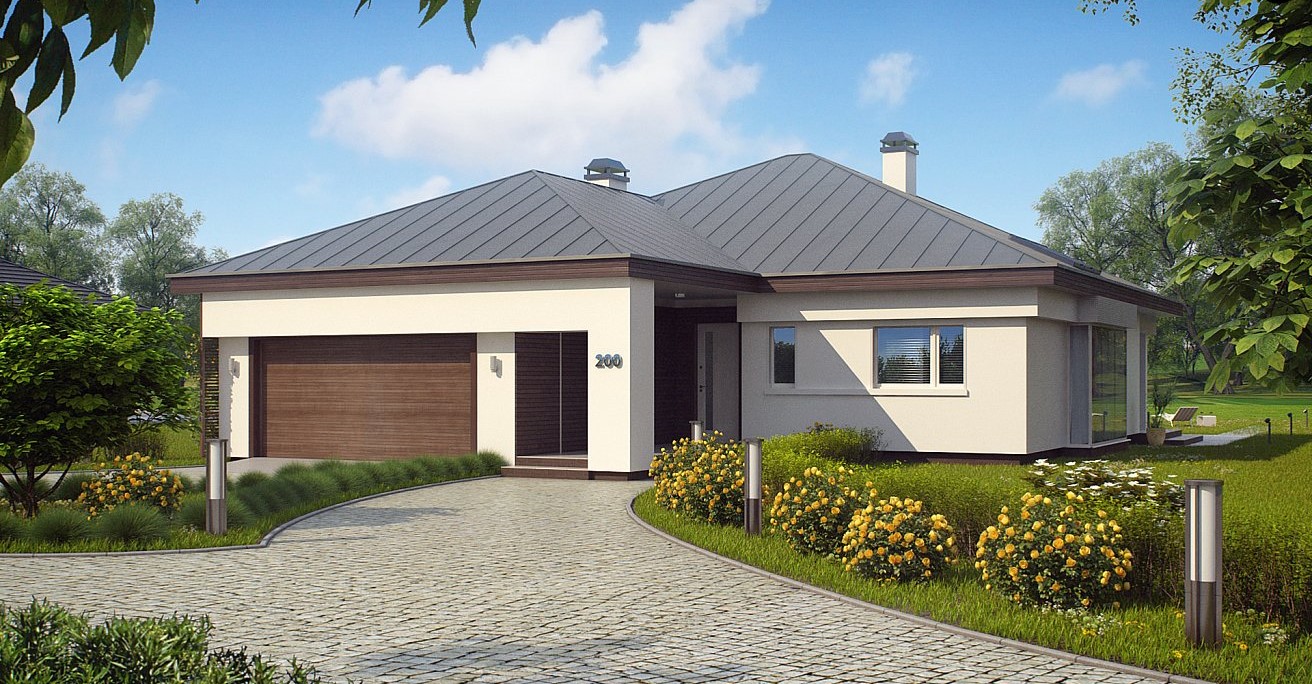 বাড়ির কাজ
খুলাফায়ে রাশেদীনের নির্বাচনের পদ্ধতির সাথে বর্তমান বিশ্বের নির্বাচন পদ্ধতির তুলনামূলক আলোচনা কর।
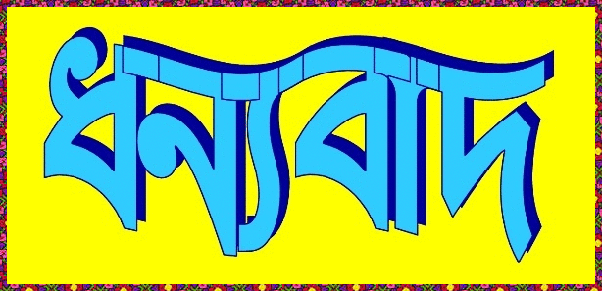